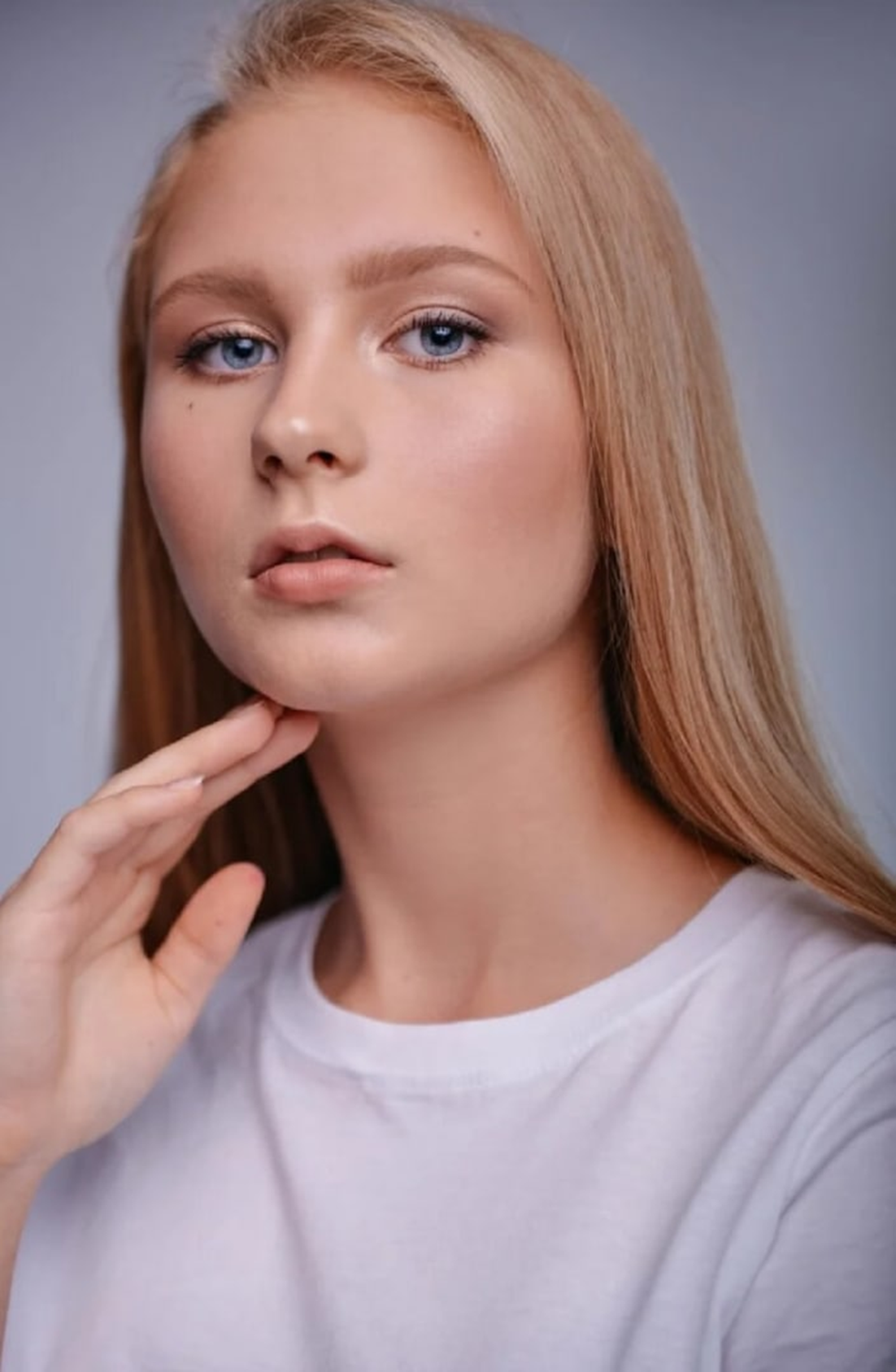 Я –  Ивахненко Станислава, учащаяся 9в класса,  выдвигаю свою кандидатуру на пост Президента школьной республики «Содружество»
Знание иностранных языков актуально всегда
Я предлагаю сделать процесс их изучения гораздо эффективнее и интереснее с помощью внеклассной деятельности, где гимназисты смогут повысить уровень своих знаний
Языковой клуб
Ученики смогут разговаривать на интересные им темы на иностранном языке, что поможет им улучшить свою речь
Проведение различных игр
В игровой форме информация запоминается гораздо лучше, а также это будет интересно всем школьникам, включая начальные классы. Кроме того, в играх учатся работать в команде
Онлайн-встречи с носителями языка
На таких встречах гимназисты не только улучшат свою речь, но и пополнят свой словарный запас новой лексикой и узнают много нового о традициях и культуре других стран
Проведение выставок, посвященных иностранным языкам
Ученики смогут делиться друг с другом  знаниями, делая различные проекты
Создание страниц в соцсетях
В соцсетях будет выкладываться полезная информация об иностранных языках, интересные факты, а также информация о профессиях, в которых необходимы знания иностранного языка
Спасибо за внимание!